Lenacapavir with bNAbs Teropavimab (GS-5423) and Zinlirvimab (GS-2872) Dosed Every 6 Months in People with HIV
1Joseph Eron, 2Susan J. Little, 3Gordon Crofoot, 4Paul Cook, 5Peter J. Ruane, 6Dushyantha Jayaweera, 7Edwin DeJesus, 8Sarah E. Waldman, 9Megha L. Mehrotra, 9Laurie VanderVeen, 9Hailin Huang, 9Sean Collins, 9Jared Baeten, 10Marina Caskey
1UNC, Chapel Hill, NC; 2University of California, San Diego, San Diego, CA; 3CrofootMD Clinic and Research Center, Houston, TX; 4East Carolina University, Greenville, NC; 5Ruane Clinical Research, Los Angeles, CA; 6University of Miami Miller School of Medicine, Miami, FL; 7Orlando Immunology Center, Orlando, FL; 8University of California, Davis, Davis CA; 9Gilead Sciences, Inc., Foster City, CA; 10Rockefeller University, New York, NY
Presenting Author Disclosure: Joseph Eron is a consultant with Gilead Sciences, Inc., ViiV Healthcare, and Merck. He is also an investigator for Gilead Sciences, Inc., and ViiV Healthcare.
CROI 2023, 19–22 February, Seattle, Washington: Oral #193
Acknowledgments
We extend our thanks to the study participants, their families, site staff, and all participating investigators.

This study was funded by Gilead Sciences, Inc.
2
Editing and production assistance were provided by Impact Communication Partners (West Hartford, CT), funded by Gilead Sciences, Inc.
Background
HIV Env trimer
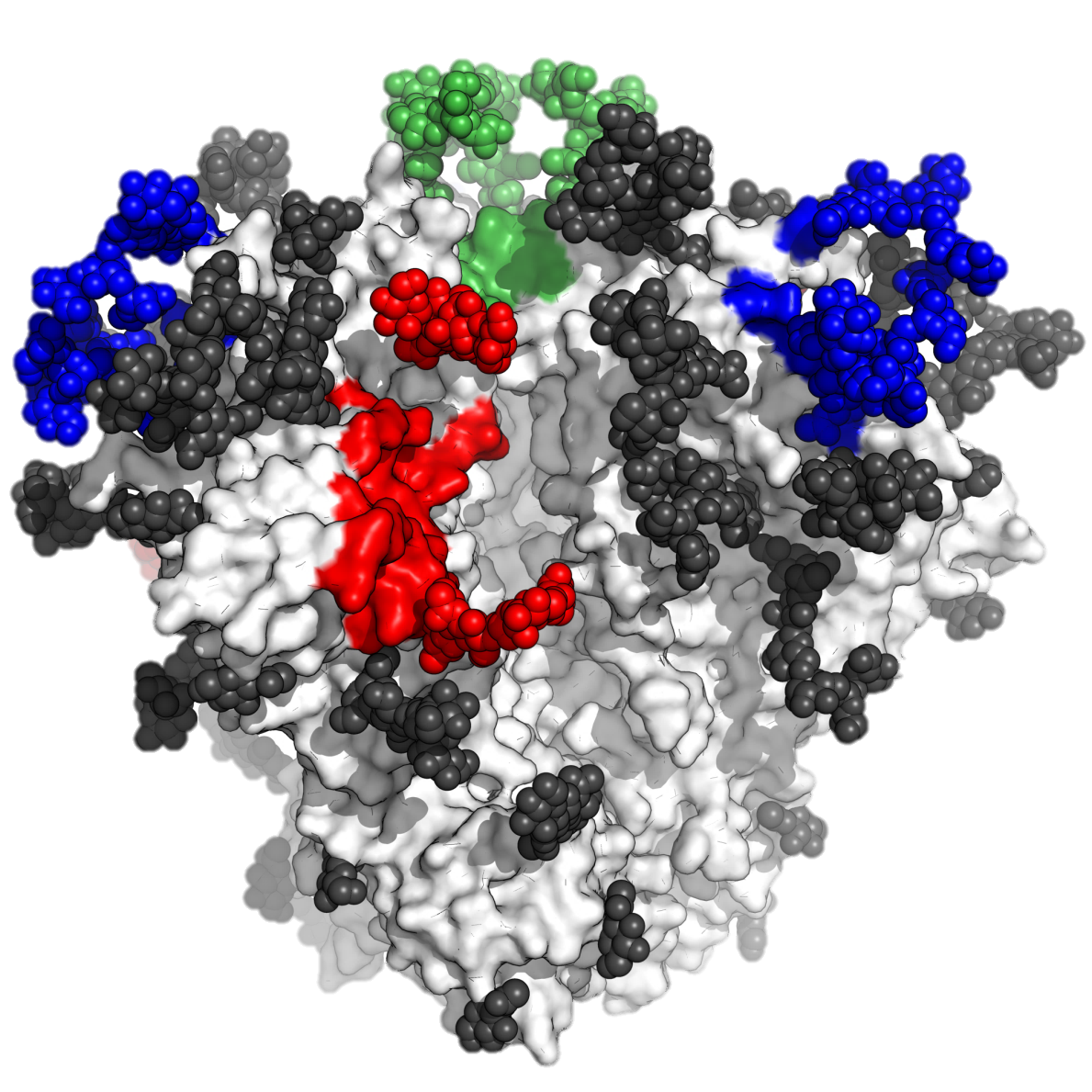 Teropavimab (TAB; GS-5423; 3BNC117-LS) and zinlirvimab (ZAB; GS-2872; 10-1074-LS) are broadly neutralizing antibodies (bNAbs) against  the CD4-binding site of gp120 and a non-overlapping epitope on the V3 glycan of HIV-1 Env, respectively.
Both antibodies were modified to extend their half-lives for long-acting therapy that may allow for dosing every 6 months.
An estimated > 50% of clade B viruses are highly susceptible to both bNAbs and > 90% are highly susceptible to either bNAb with a 90% inhibitory concentration (IC90) < 2 µg/mL.1
V3-Glycan
CD4-binding site
We hypothesize that combining TAB and ZAB with a long-acting antiviral agent could provide a complete long-acting therapeutic regimen for HIV treatment.
3
1Yoon H, et al. CATNAP: a tool to compile, analyze and tally neutralizing antibody panels. Nucleic Acid Res. 2015 Jul 1;43(W1):W213-9. PMID 26044712.
Background (cont’d)
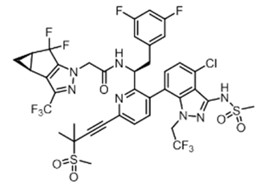 Lenacapavir (LEN) is a first-in-class, small molecule capsid inhibitor with:
Multimodal mechanism, a long half-life and low potential for drug-drug interactions
Subcutaneous administration every 6 months
LEN plus an optimized background regimen has demonstrated clinical efficacy in highly treatment experienced patients with multidrug resistant HIV-1 infection failing antiretroviral regimen.
HIV particle
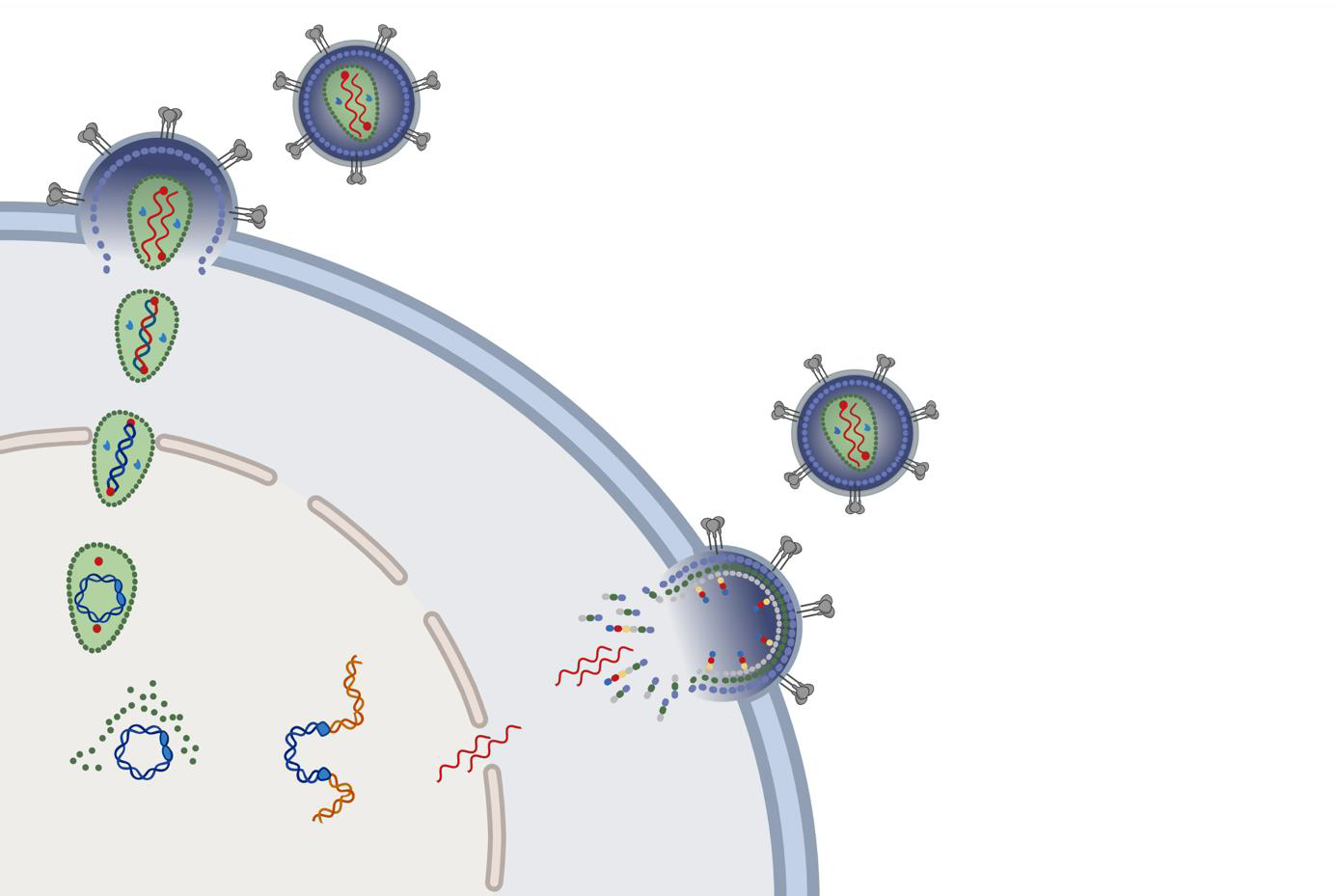 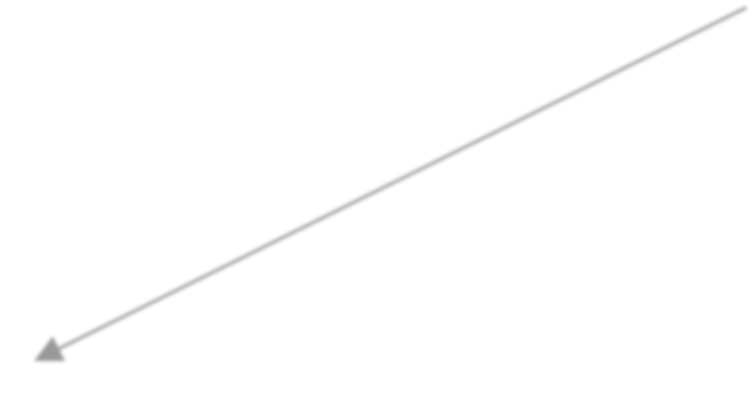 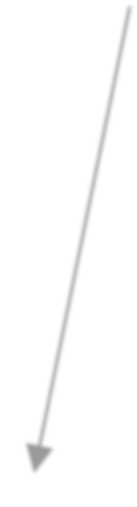 Virus Entry
LEN (GS-6207)
ReverseTranscription
CYTOPLASM
Maturation
Nuclear Entry and Capsid Disassembly
We investigated whether LEN in combination with TAB and ZAB can maintain HIV suppression for 6 months.
Assembly & Budding
NUCLEUS
4
Integration
Study Design
Randomized, blinded phase 1b study assessing safety and efficacy of a long-acting regimen LEN + TAB + ZAB administered in two different doses.1 (NCT04811040)
Original Study Design
Key Inclusion Criteria
Adults living with HIV-1
Virologically suppressed ≥ 18 months2
Viral susceptibility to both TAB and ZAB3
CD4 nadir ≥ 350
CD4 at entry ≥ 500
Dosing
Week    0                                          26	           	          52           …//…         104
Restart ART and Continued Follow-up
1:1
1◦ endpoint W26
HIV RNA measured at least every 4 weeks until Week 52.
1 The same dose of LEN and TAB were administered to all participants without blinding.
2 Previous virologic failure was allowed as long as participants had been suppressed for at least 18 months prior to screening.
3 Susceptibility defined as IC90 ≤ 2 μg/mL to each antibody by PhenoSense mAb DNA assay (Monogram Biosciences).
5
Study Design
Randomized, blinded phase 1b study assessing safety and efficacy of a long-acting regimen LEN + TAB + ZAB administered in two different doses. (NCT04811040)
Study design was modified when LEN was unavailable due to temporary clinical hold (for storage vial compatibility).1
Amended Study Design
Key Inclusion Criteria
Adults living with HIV-1
Virologically suppressed ≥ 18 months
Viral susceptibility to both TAB and ZAB
CD4 nadir ≥ 350
CD4 at entry ≥ 500
Dosing
Week    0                                          	           	          26          …//…           52
Restart ART and Continued Follow-up
1:1
1◦ endpoint W26
HIV RNA measured at least every 4 weeks until Week 26.
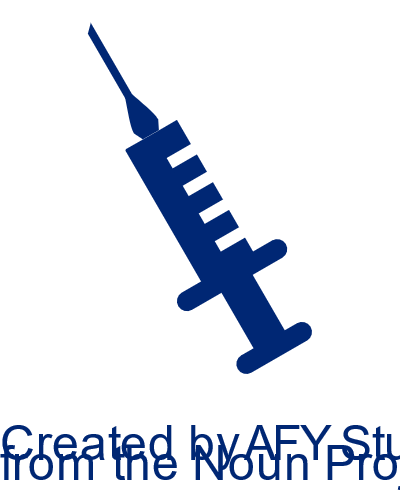 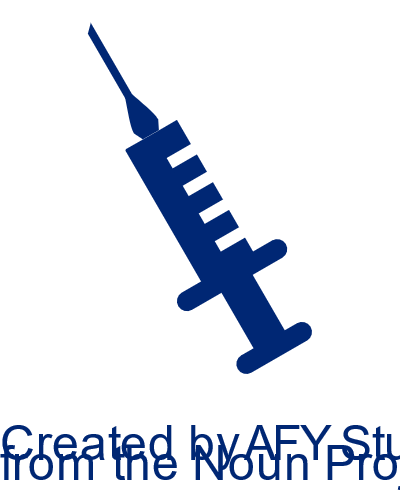 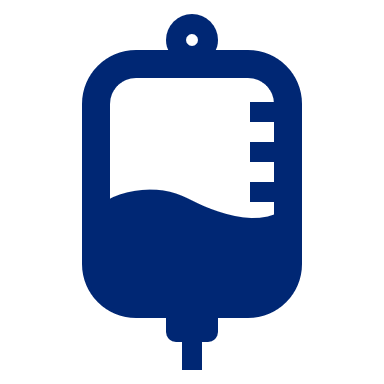 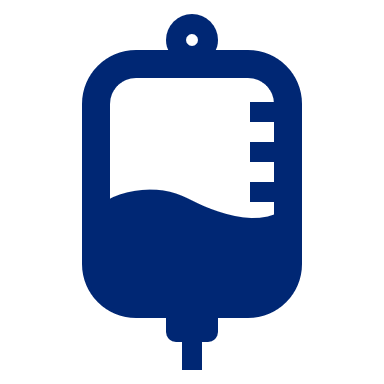 6
1 FDA lifts clinical hold on investigational lenacapavir for the treatment and prevention of HIV. Press release. May 16, 2022.
Participant Disposition
Screened (N = 124)
Met bNAb susceptibility criteria (N = 55)
Not enrolled (N = 34)
Clinical hold (N = 18)
Other eligibility criteria (N = 16)
Randomized (N = 21)
Assigned to 
LEN + TAB + ZAB 30 mg/kg (N = 10)
Assigned to 
LEN + TAB + ZAB 10 mg/kg (N = 11)
Withdrew1 (N = 1)
Received full 
treatment regimen (N = 10)
Received full 
treatment regimen (N = 10)
All randomized participants were included in the safety analysis (N = 21); those who received the complete study regimens (oral LEN, SC LEN, and bNAbs) are included in the efficacy analyses (N = 20).
7
1 Participant received oral LEN and then withdrew consent prior to injections or infusions; they continued their baseline ART and are included in the safety analyses.
Participant Disposition
See Poster 580, Selzer et al. for full screening susceptibility details.Poster session: Monday 2/20, 2:30 PM to 4:00 PM
Screened (N = 124)
Met bNAb susceptibility criteria (N = 55)
Not enrolled (N = 34)
Clinical hold (N = 18)
Other eligibility criteria (N = 16)
Randomized (N = 21)
Assigned to 
LEN + TAB + ZAB 30 mg/kg (N = 10)
Assigned to 
LEN + TAB + ZAB 10 mg/kg (N = 11)
Withdrew1 (N = 1)
Received full 
treatment regimen (N = 10)
Received full 
treatment regimen (N = 10)
All randomized participants were included in the safety analysis (N = 21); those who received the complete study regimens (oral LEN, SC LEN, and bNAbs) are included in the efficacy analyses (N = 20).
8
1 Participant received oral LEN and then withdrew consent prior to injections or infusions; they continued their baseline ART and are included in the safety analyses.
Enrolled Participant Demographics and Baseline Characteristics
9
Virologic Efficacy Outcomes at Week 26 by FDA Snapshot Algorithm
18 out of 20 participants maintained viral suppression on study regimen through Week 26.
One participant withdrew1 at Week 12 with HIV-1 RNA < 50 copies/mL.
One participant had a confirmed virologic rebound at Week 16 and was resuppressed on baseline oral ART.
10
1 Participant withdrew due to personal decision.
Safety and Tolerability
There were no serious AEs, Grade 4 AEs, or AEs that led to study treatment discontinuation.
There were two Grade 3 AEs:
One injection-site cellulitis on Day 1, resolved with antibiotics 
One injection-site erythema on Day 3, resolved without intervention by Day 10
One participant experienced a Grade 1 infusion-related reaction of pyrexia with flushing, which resolved without treatment.
There were no clinically meaningful treatment-emergent lab abnormalities ≥ Grade 3.
11
n = number of participants.
Change From Baseline by Visit in CD4 Cell Count in All Participants
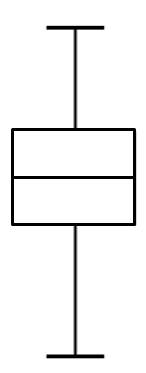 Max
Q3
Median
Q1
Min
CD4 cell counts remained stable over the course of the study period.
12
Pharmacokinetics of Teropavimab, Zinlirvimab, and Lenacapavir
TAB
1000
TAB 30 mg/kg, median (Q1,Q3)
100
Serum levels (μg/mL)
2 μg/mL1
10
0
4
8
12
16
20
24
26
Time (weeks) from first dose
1
Therapeutic concentrations of TAB, ZAB, and LEN were maintained through Week 26.
13
1 2 μg/mL was the level required for sensitivity in the screening assay.
Pharmacokinetics of Teropavimab, Zinlirvimab, and Lenacapavir
TAB and ZAB
TAB and ZAB
1000
TAB 30 mg/kg, median (Q1,Q3)
ZAB 10 mg/kg, median (Q1,Q3)
100
Serum levels (μg/mL)
2 μg/mL1
10
0
4
8
12
16
20
24
26
Time (weeks) from first dose
1
Therapeutic concentrations of TAB, ZAB, and LEN were maintained through Week 26.
14
1 2 μg/mL was the level required for sensitivity in the screening assay.
Pharmacokinetics of Teropavimab, Zinlirvimab, and Lenacapavir
TAB and ZAB
1000
TAB 30 mg/kg, median (Q1,Q3)
ZAB 10 mg/kg, median (Q1,Q3)
ZAB 30 mg/kg, median (Q1,Q3)
100
Serum levels (μg/mL)
2 μg/mL1
10
0
4
8
12
16
20
24
26
Time (weeks) from first dose
1
Therapeutic concentrations of TAB, ZAB, and LEN were maintained through Week 26.
15
1 2 μg/mL was the level required for sensitivity in the screening assay.
Pharmacokinetics of Teropavimab, Zinlirvimab, and Lenacapavir
TAB and ZAB
LEN
100
100
1000
TAB 30 mg/kg, median (Q1,Q3)
ZAB 10 mg/kg, median (Q1,Q3)
ZAB 30 mg/kg, median (Q1,Q3)
10
10
100
Serum levels (μg/mL)
Plasma LEN (ng/mL)
IQ = 5 ng/mL
1
1
2 μg/mL1
10
LEN, median (Q1,Q3)
0
0
4
4
8
8
12
12
16
16
20
20
24
24
26
26
Time (weeks) from first dose
Time (weeks) from first dose
1
Therapeutic concentrations of TAB, ZAB, and LEN were maintained through Week 26.
16
1 2 μg/mL was the level required for sensitivity in the screening assay.
HIV-1 RNA by Study Week in Participant with Viral Rebound
Rebound participant had baseline phenotypic susceptibility to teropavimab and zinlirvimab, and no pre-existing LEN resistance mutations were detected.
Resistance testing of rebound samples resulted in assay failure.
Participant’s CD4 count remained above 500 through Week 26.
17
The limit of quantification (LOQ) is 20 copies/mL. For the rebound participant, except for Weeks 16 and 18, HIV-1 RNA levels were < 20 copies/mL.
Pharmacokinetics in Participant with Viral Rebound
TAB and ZAB
LEN
Viral rebound
100
100
1000
TAB 30 mg/kg, median (Q1,Q3)
ZAB 10 mg/kg, median (Q1,Q3)
Viral rebound
10
10
100
Serum levels (μg/mL)
Plasma LEN (ng/mL)
IQ = 5 ng/mL
1
1
2 μg/mL1
10
LEN, median (Q1,Q3)
0
4
4
8
8
12
12
16
16
20
20
24
24
26
26
Time (weeks) from first dose
Time (weeks) from first dose
TAB, ZAB, and LEN PK for virologic rebound participant was consistent with others in their dosing group.
1
18
1 2 μg/mL was the level required for sensitivity in the screening assay.
Conclusions
This study demonstrates that a combination of the bNAbs teropavimab and zinlirvimab together with lenacapavir can sustain viral suppression for 6 months in selected people with HIV.
18 out of 20 participants maintained suppression for 26 weeks after a single administration of the study regimen.
One withdrew after Week 12 with suppressed HIV RNA. 
One had viral rebound at Week 16 and resuppressed after restarting his baseline ART.
LEN + TAB + ZAB was safe and well tolerated, mild (Grade 1) injection-site reactions were the most common adverse event.
LEN + TAB + ZAB may enable a complete twice-yearly HIV treatment regimen.
Phase 2 study (NCT05729568)
19